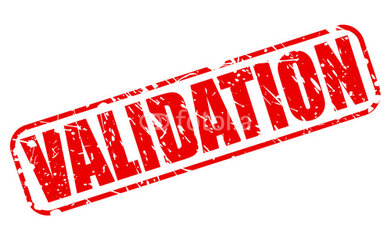 การประเมินความสำเร็จและการรับรองผลการสับเปลี่ยนวัคซีนจาก tOPV เป็น bOPV
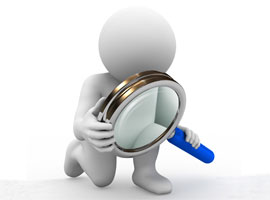 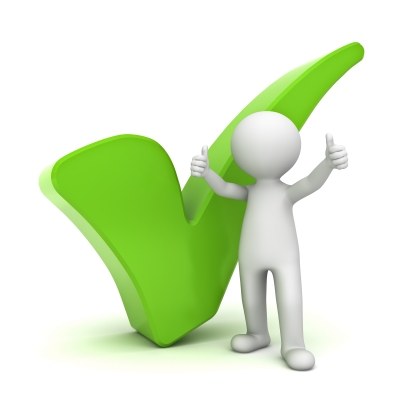 เดือนเมษายน 2559
ให้ tOPV ครั้งสุดท้าย
เริ่มให้ bOPV
National switch date
23-28 เมย. งดให้ tOPV ครั้งที่ 1-5 (ถ้าตรงนัด WBC ให้เลื่อนนัด)   25 เมย.หน่วยบริการเก็บ tOPV ส่งกลับ CUP 26 เม.ย.CUP ส่ง สสจ.เพื่อทำลายภายใน 28 เมย.
[Speaker Notes: 1. การให้วัคซีน IPV 
   - ให้วัคซีน IPV ในเด็กอายุ 4 เดือน 
   - ให้วัคซีน OPV ตามกำหนดการเดิม
ให้ tOPV ครั้งสุดท้าย 22 เม.ย. 59 เริ่มให้ bOPV ตั้งแต่ 29 เม.ย. 59
2. กรณีมีเด็กที่ต้องได้รับวัคซีน OPV ระหว่างวันที่ 25 – 28 เม.ย. 2559 ขอให้เลื่อนนัดเด็กให้มารับบริการในรอบถัดไป ตั้งแต่วันที่ 29 เมษายน 2559]
กรอบเวลาในการดำเนินงาน
National switch date
National validation date
ช่วงเก็บกลับ tOPV
ช่วงการประเมินผลและรับรองผล
ช่วงทำลาย tOPV
วัตถุประสงค์
เพื่อประเมินและรับรองว่าคลังวัคซีนและหน่วยบริการไม่มี tOPV เหลืออยู่ 


เพื่อประเมินและรับรองว่าคลังวัคซีนมีการสำรอง bOPV


เพื่อประเมินและรับรองว่าคลังวัคซีนมีการสำรอง IPV และหน่วยบริการได้เริ่มให้บริการ IPV แล้ว
รายละเอียดการดำเนินงาน
1. การแต่งตั้งคณะกรรมการและคณะทำงานที่เกี่ยวข้อง

  2. การเลือกเป้าหมายในการประเมิน

  3. การเตรียมการและการจัดทำแผนสำรอง
      กรณีตรวจพบว่ามี tOPV หลงเหลือ

  4. การประเมินคลังวัคซีนและหน่วยบริการ

  5. การจัดการกรณีตรวจพบว่ามี tOPV หลงเหลือ

  6. การรายงานและรับรองผลการสับเปลี่ยนวัคซีนจาก 
      tOPV เป็น bOPV
การแต่งตั้งคณะกรรมการและคณะทำงานที่เกี่ยวข้อง
คณะกรรมการรับรองผลการกวาดล้างโปลิโอ
และการกำจัดโรคหัดแห่งชาติ
คณะกรรมการอำนวยการประเมินผลความสำเร็จในการการสับเปลี่ยนวัคซีนจาก tOPV เป็น bOPV ระดับเขต
คณะกรรมการรับรองผลการสับเปลี่ยนวัคซีน
จาก tOPV เป็น bOPV ระดับจังหวัด
คณะทำงานประเมินผลการสับเปลี่ยนวัคซีน
จาก tOPV เป็น bOPV ระดับอำเภอ
การแต่งตั้งคณะกรรมการและคณะทำงานที่เกี่ยวข้อง
ปลัด สธ. 
  แต่งตั้ง
        คณะกรรมการรับรองผลการกวาดล้างโปลิโอ
        และการกำจัดโรคหัดแห่งชาติ
        แต่งตั้ง
              คณะกรรมการอำนวยการสับเปลี่ยนวัคซีนจาก  
              tOPV เป็น bOPV ระดับเขต
คณะกรรมการรับรองผลการสับเปลี่ยนวัคซีน
 จาก tOPV เป็น bOPV ระดับจังหวัด 

 คณะทำงานประเมินผลการสับเปลี่ยนวัคซีน
 จาก tOPV เป็น bOPV ระดับอำเภอ
สสจ. แต่งตั้ง
สสอ. แต่งตั้ง
บทบาทหน้าที่

  1. ให้คำปรึกษาและกำกับติดตามการสับเปลี่ยน  tOPV เป็น  bOPV 
      ของ จ. ในความรับผิดชอบ

  2. นิเทศติดตามและให้ข้อแนะนำแก่คลังวัคซีนและหน่วยบริการใน จ. ที่พบ tOPV  
      ภายหลัง 29 เม.ย. 59

  3. ประสานการดำเนินงานกับคณะกรรมการฯระดับ จ. และคณะกรรมการฯแห่งชาติ
บทบาทหน้าที่
  1. กำหนดแนวทางการรับรองและประเมินผลของ จ. และจัดทำแผนปฏิบัติการ/แผนสนับสนุน/แผนรองรับกรณี sweep ทั้ง อ. หรือ จ.

  2. เร่งรัดการแต่งตั้งคณะทำงานฯ ระดับ อ. และสนับสนุนการดำเนินงาน

  3. รวบรวมและตรวจสอบผลการประเมินที่คณะทำงานฯระดับ อ. ดำเนินการ

  4. สรุปผลการประเมินระดับ จ. และจัดทำรายงานส่งให้สำนักโรคติดต่อทั่วไป
บทบาทหน้าที่
  1. เสนอแผนปฏิบัติงานของอำเภอและแผนกรณีพบ  tOPV  เพื่อให้คณะกรรมการฯ 
      ระดับ  จ. รับรอง 

  2. ประเมินคลังวัคซีนและหน่วยบริการและดำเนินการตามแผนกรณีพบ  tOPV

  3. ตรวจสอบความครบถ้วนถูกต้องของผลการประเมินและรายงานผลให้คณะ       กรรมการฯ  ระดับ จ. 

  4. ประสานการดำเนินงานต่างๆ กับคณะกรรมการฯ ระดับ จ.
รายละเอียดการดำเนินงาน
1. การแต่งตั้งคณะกรรมการและคณะทำงานที่เกี่ยวข้อง

  2. การเลือกเป้าหมายในการประเมิน

  3. การเตรียมการและการจัดทำแผนสำรอง
      กรณีตรวจพบว่ามี tOPV หลงเหลือ

  4. การประเมินคลังวัคซีนและหน่วยบริการ

  5. การจัดการกรณีตรวจพบว่ามี tOPV หลงเหลือ

  6. การรายงานและรับรองผลการสับเปลี่ยนวัคซีนจาก 
      tOPV เป็น bOPV
การเลือกเป้าหมายในการประเมิน
การประเมินความสำเร็จการสับเปลี่ยน tOPV เป็น bOPV  ประกอบด้วยการประเมิน “คลังวัคซีน” และ “หน่วยบริการ”  มีนิยาม ดังนี้
คลังวัคซีน หมายถึง    คลังวัคซีน รพ. ทุกแห่ง ที่มีการสำรอง tOPV 
                              ก่อนเปลี่ยนเป็น bOPV

 หน่วยบริการ หมายถึง หน่วยบริการสาธารณสุขทุกแห่ง ทุกสังกัด
                              ที่มีการให้บริการ tOPV ก่อนเป็น bOPV 

* หมายรวมถึง รพ.สต./รพ.ทุกระดับ/PCU ของ รพ. และในสังกัด                   มหาวิทยาลัย/ อปท./คลินิกเอกชน และอื่นๆ ที่เข้าเกณฑ์
วิธีเลือกเป้าหมาย
การเลือกเป้าหมาย ให้จำแนกประเมินเป็นรายอำเภอ
	รอบที่ 1 	คลังทุกแห่ง และ หน่วยบริการ 10%
	รอบที่ 2 	กรณีรอบที่ 1 ตรวจพบ tOPV                          เลือกเป้าหมายหน่วยบริการเพิ่มอีก 5%
*
ตัวอย่าง : การคำนวณจำนวนเป้าหมายของการประเมิน
สมมุติ: อ.หนองไผ่ จ.เพชรบูรณ์ มีคลังวัคซีน 1 แห่ง คลินิกวัคซีน
          ใน รพช. 1 แห่ง รพ.สต. 15 แห่ง คลินิกเอกชนที่ให้บริการ          OPV 1 แห่ง แต่ไม่มีหน่วยบริการสาธารณสุขขององค์กร          ปกครองส่วนท้องถิ่น                เป้าหมายรวมของ อ.หนองไผ่ จ.เพชรบูรณ์ คือ ?

คำตอบ:        - คลังวัคซีน    จำนวนทั้งสิ้น   1 แห่ง 
		 - หน่วยบริการ จำนวนทั้งสิ้น 17 แห่ง
การคำนวณจำนวนเป้าหมายของการประเมินรอบแรก 
  คลังวัคซีนทุกแห่งในพื้นที่ และ
  หน่วยบริการร้อยละ 10 ของหน่วยบริการทั้งหมดในอำเภอนั้น

  อ.หนองไผ่ จ.เพชรบูรณ์ มีคลังวัคซีน จำนวน 1 แห่ง 
  และหน่วยบริการ จำนวน 17 แห่ง 
  มีเป้าหมายของการประเมินรอบแรก คือ ?
คำตอบ :   17 x 0.1 = 1.7 
               ต้องเลือกหน่วยบริการ จำนวน 2 แห่ง
  สรุป : เป้าหมายการประเมินรอบแรกของ อ.หนองไผ่ จ.เพชรบูรณ์
          คือ คลังวัคซีนจำนวน 1 แห่ง และ หน่วยบริการจำนวน 2 แห่ง
การคำนวณจำนวนเป้าหมายเพิ่ม รอบที่ 2  กรณีตรวจพบ tOPV  ในการประเมินรอบแรก 
 หน่วยบริการร้อยละ 5 ของหน่วยบริการทั้งหมดในอำเภอนั้น 
   (ไม่รวมคลังวัคซีน เนื่องจากอยู่ในการประเมินทุกแห่งในรอบแรกแล้ว)

  อ.หนองไผ่ จ.เพชรบูรณ์ มีหน่วยบริการ จำนวน 17 แห่ง 
  จำนวนหน่วยบริการสำหรับเข้าตรวจประเมินเพิ่มกรณีตรวจพบ  tOPV   ในการประเมินรอบแรก คือ
คำตอบ :  17 x 0.05 = 0.85
                 จึงต้องเลือกหน่วยบริการสำรองไว้ 1 แห่ง

  สรุป : เป้าหมายการประเมินเพิ่มกรณีตรวจพบ tOPV            ในการประเมินรอบแรก อ.หนองไผ่ จ.เพชรบูรณ์ คือ 
            หน่วยบริการ จำนวน 1 แห่ง
การเลือกหน่วยบริการเพื่อประเมิน  ให้ใช้วิธี  “เลือกแบบเฉพาะเจาะจง (purposive sampling)”
 มีหลักเกณฑ์ดังนี้
1.หน่วยบริการที่คาดว่าไม่สามารถเก็บกลับวัคซีนได้ครบถ้วน

2.หน่วยบริการที่เคยมีประวัติว่า ไม่สามารถดำเนินงานสร้างเสริมภูมิคุ้มกัน  โรคให้เป็นไปตามที่กำหนด เช่น พื้นที่หน่วยบริการที่มีความครอบคลุม    OPV3 ต่ำกว่า 90%

3.หน่วยบริการที่มีประชากรในความรับผิดชอบมาก หรือมีค่ายผู้อพยพ   อยู่ในพื้นที่รับผิดชอบ 

4.หน่วยบริการที่เข้าถึงยาก หรืออยู่ในพื้นที่ห่างไกล หรืออยู่ใกล้ชายแดน 

ทั้งนี้หากไม่มีหน่วยบริการที่เข้าเกณฑ์เบื้องต้น อาจเลือกหน่วยบริการที่เห็นว่าเหมาะสมหรือใช้วิธีเลือกแบบสุ่ม (random sampling)
รายละเอียดการดำเนินงาน
1. การแต่งตั้งคณะกรรมการและคณะทำงานที่เกี่ยวข้อง

  2. การเลือกเป้าหมายในการประเมิน

  3. การเตรียมการและการจัดทำแผนสำรอง
      กรณีตรวจพบว่ามี tOPV หลงเหลือ

  4. การประเมินคลังวัคซีนและหน่วยบริการ

  5. การจัดการกรณีตรวจพบว่ามี tOPV หลงเหลือ

  6. การรายงานและรับรองผลการสับเปลี่ยนวัคซีนจาก 
      tOPV เป็น bOPV
การเตรียมการและจัดทำแผนสำรองกรณีตรวจพบ tOPV หลงเหลือ
รายละเอียดการดำเนินงาน
1. การแต่งตั้งคณะกรรมการและคณะทำงานที่เกี่ยวข้อง

  2. การเลือกเป้าหมายในการประเมิน

  3. การเตรียมการและการจัดทำแผนสำรอง
      กรณีตรวจพบว่ามี tOPV หลงเหลือ

  4. การประเมินคลังวัคซีนและหน่วยบริการ

  5. การจัดการกรณีตรวจพบว่ามี tOPV หลงเหลือ

  6. การรายงานและรับรองผลการสับเปลี่ยนวัคซีนจาก 
      tOPV เป็น bOPV
การประเมินคลังวัคซีน
ให้ผู้ประเมินดำเนินการดังนี้
การประเมินหน่วยบริการ
ให้ผู้ประเมินดำเนินการดังนี้

 ตรวจสอบตู้เย็นและตู้แช่แข็งทุกตู้ว่ามี tOPV   หลงเหลือหรือไม่  ทั้งที่ยังไม่เปิดและเปิดใช้แล้ว

 สอบถามผู้รับผิดชอบ cold chain ของหน่วยบริการ   ว่ามีการเก็บขวด tOPV ไว้ที่อื่นอีกหรือไม่ 

 ตรวจสอบว่าหน่วยบริการเริ่มให้บริการ IPV ไปแล้วหรือไม่ 
   จากทะเบียนบริการ/บันทึกในคอมพิวเตอร์/family folder

 บันทึกข้อมูลการตรวจประเมินตามแบบ 8.8.2
คณะทำงานฯ
ระดับอำเภอ
รายงาน
คณะกรรมการฯระดับจังหวัด
ประเมิน
หน่วยบริการ 10 %
ประเมินคลังวัคซีนทุกแห่ง
รับรายงานว่าพบ tOPV ครบตามเกณฑ์*ต้อง  P-sweep
พบ tOPV
ไม่พบ tOPV
ประเมินหน่วยบริการทุกแห่งในทุกอำเภอ
P-sweep
ประเมินหน่วยบริการเพิ่ม  5%
เสร็จสิ้น
แจ้งผู้รับผิดชอบเพื่อนำวัคซีนไปทำลาย
พบ tOPV
ไม่พบ tOPV
ประเมินหน่วยบริการ
ทุกแห่งในอำเภอ 
D-sweep
แผนผังการประเมินความสำเร็จ ภายหลังการสับเปลี่ยนวัคซีนจาก tOPV เป็น bOPV
พบ tOPV
ไม่พบ tOPV
ตรวจสอบความถูกต้องและสรุปผลการประเมินตามแบบ 8.8.5
ส่งรายงานให้เลขานุการคณะทำงานฯ ระดับอำเภอ เพื่อรวบรวมส่งให้แก่คณะกรรมการฯ ระดับจังหวัด
รายละเอียดการดำเนินงาน
1. การแต่งตั้งคณะกรรมการและคณะทำงานที่เกี่ยวข้อง

  2. การเลือกเป้าหมายในการประเมิน

  3. การเตรียมการและการจัดทำแผนสำรอง
      กรณีตรวจพบว่ามี tOPV หลงเหลือ

  4. การประเมินคลังวัคซีนและหน่วยบริการ

  5. การจัดการกรณีตรวจพบว่ามี tOPV หลงเหลือ

  6. การรายงานและรับรองผลการสับเปลี่ยนวัคซีนจาก 
      tOPV เป็น bOPV
การจัดการ : กรณีตรวจพบว่ามี tOPV หลงเหลือ
การจัดการกรณีตรวจพบว่ามี tOPV หลงเหลือ
คณะทำงานฯ
ระดับอำเภอ
รายงาน
คณะกรรมการฯระดับจังหวัด
ประเมิน
หน่วยบริการ10%
ประเมินคลังวัคซีนทุกแห่ง
รับรายงานว่าพบ tOPV ครบตามเกณฑ์*ต้อง  P-sweep
พบ tOPV
ไม่พบ tOPV
ประเมินหน่วยบริการทุกแห่ง ในทุกอำเภอ
P-sweep
ประเมินหน่วยบริการเพิ่ม  5%
เสร็จสิ้น
แจ้งผู้รับผิดชอบเพื่อนำวัคซีนไปทำลาย
พบ tOPV
ไม่พบ tOPV
ประเมินหน่วยบริการทุกแห่ง ในอำเภอ D-sweep
แผนผังการประเมินความสำเร็จ ภายหลังการสับเปลี่ยนวัคซีนจาก tOPV เป็น bOPV
พบ tOPV
ไม่พบ tOPV
เกณฑ์พิจารณาให้ทำ P-sweep
การขยายขอบเขตการประเมินไปยังทุกหน่วยบริการในจังหวัด   (P-sweep) ให้พิจารณาตามเกณฑ์ดังนี้
คณะทำงานฯ
ระดับอำเภอ
รายงาน
คณะกรรมการฯระดับจังหวัด
ประเมิน
หน่วยบริการ10%
ประเมินคลังวัคซีนทุกแห่ง
รับรายงานว่าพบ tOPV ครบตามเกณฑ์*ต้อง  P-sweep
พบ tOPV
ไม่พบ tOPV
ประเมินหน่วยบริการทุกแห่ง ในทุกอำเภอ
P-sweep
ประเมินหน่วยบริการเพิ่ม  5%
เสร็จสิ้น
แจ้งผู้รับผิดชอบเพื่อนำวัคซีนไปทำลาย
พบ tOPV
ไม่พบ tOPV
ประเมินหน่วยบริการทุกแห่ง ในอำเภอ D-sweep
แผนผังการประเมินความสำเร็จ ภายหลังการสับเปลี่ยนวัคซีนจาก tOPV เป็น bOPV
พบ tOPV
ไม่พบ tOPV
แบบประเมินแบบย่อกรณีทำ D-sweep และ P-sweep
บันทึกผลการประเมิน และสรุปรายงานไปยังคณะอำนวยการฯระดับจังหวัด ตามแบบ 8.8.5 อีกครั้ง
รายละเอียดการดำเนินงาน
1. การแต่งตั้งคณะกรรมการและคณะทำงานที่เกี่ยวข้อง

  2. การเลือกเป้าหมายในการประเมิน

  3. การเตรียมการและการจัดทำแผนสำรอง
      กรณีตรวจพบว่ามี tOPV หลงเหลือ

  4. การประเมินคลังวัคซีนและหน่วยบริการ

  5. การจัดการกรณีตรวจพบว่ามี tOPV หลงเหลือ

  6. การรายงานและรับรองผลการสับเปลี่ยนวัคซีนจาก 
      tOPV เป็น bOPV
การรายงานและรับรองผลการสับเปลี่ยนวัคซีนจาก tOPV เป็น bOPV
การรายงานและรับรองผลการสับเปลี่ยนวัคซีนจาก tOPV เป็น bOPV
หากมีการทำ sweep ให้รวมยอดหน่วยบริการที่ประเมินจากรอบ 1 และ 2 ตอนบันทึกข้อมูลด้วย
ส่งหนังสือ เพื่อรับรองผลอย่างเป็นทางการ พร้อมแนบ
แบบ 8.8.1 - 8.8.6
มาที่
ผู้อำนวยการสำนักโรคติดต่อทั่วไป
สำนักโรคติดต่อทั่วไป กรมควบคุมโรค กระทรวงสาธารณสุข ถ.ติวานนท์ อ.เมืองนนทบุรี จ.นนทบุรี 11000
คณะทำงานประเมินผลฯ ระดับอำเภอ
ตรวจสอบและรายงาน
คณะกรรมการรับรองผลฯ ระดับจังหวัด
ตรวจสอบ รวบรวม  รับรองผล และรายงาน
ติดตาม ตรวจสอบ
คณะกรรมการอำนวยการฯ 
ระดับเขต
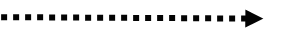 ผ่านเว็บไซต์
http://opv.ddc.moph.go.th
สำนักโรคติดต่อทั่วไป กรมควบคุมโรค
สรุปและรายงาน
คณะกรรมการรับรองผลการกวาดล้างโปลิโอและการกำจัดโรคหัดแห่งชาติ
ตรวจสอบ พิจารณา ประกาศรับรองผลสำเร็จ
ในการปรับเปลี่ยนวัคซีนโปลิโอ  และรายงาน
กระทรวงสาธารณสุข
รายงาน
แผนผังการรายงานและรับรองผลการสับเปลี่ยนวัคซีนจาก tOPV เป็น bOPV
องค์การอนามัยโลก
คณะกรรมการอำนวยการประเมินผลความสำเร็จในการสับเปลี่ยนวัคซีนจาก tOPV เป็น bOPV  ระดับเขต
กรอบเวลาในการดำเนินงาน
กรอบเวลาในการดำเนินงาน
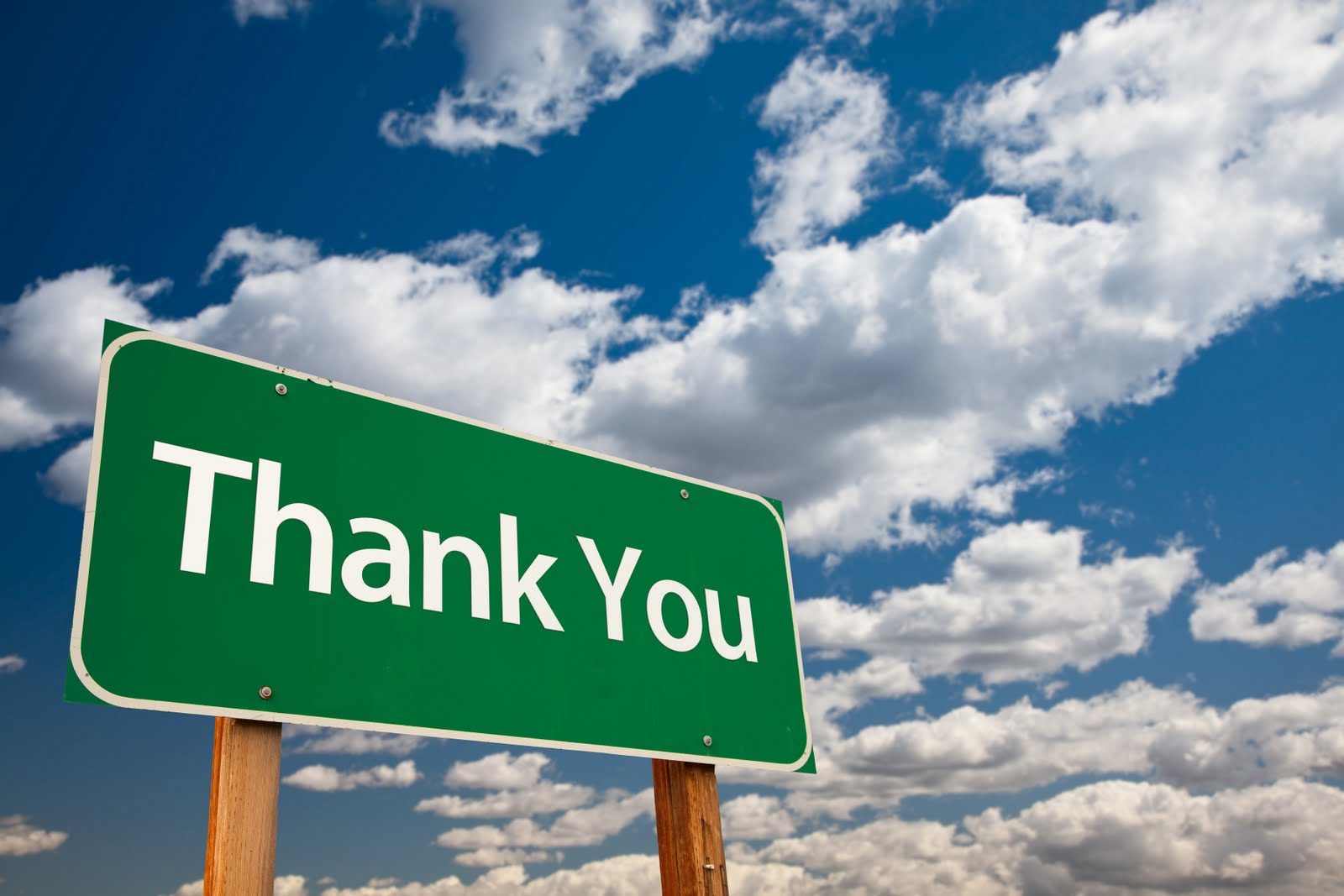